SpOT Time: Collaborating and Programming Between Speech and OT Services
Presented by:  Katie Juaire O.T.R/L, Molly Dickerson MA, CCC-SLP, and Meghan Karsky MS, CCC-SLP
Who are we?
Meghan Karsky is a Speech and Language Pathologist who has worked in the public school setting for 3 years and in the outpatient setting for one year.  Her bubbly personality and happy face make her enjoyable.
Molly Dickerson is a Speech and Language Pathologist who has worked in the public school setting for 12 years, in homecare for 2.5 years and in a skilled nursing facility for 2 years.  She is motivated by pairing fun with intervention and is good at it.
Katie Juaire is an Occupational Therapist who has been working in the school setting for 12 years.  Her realistic fun helps ground the team to be successful.
Who are YOU?
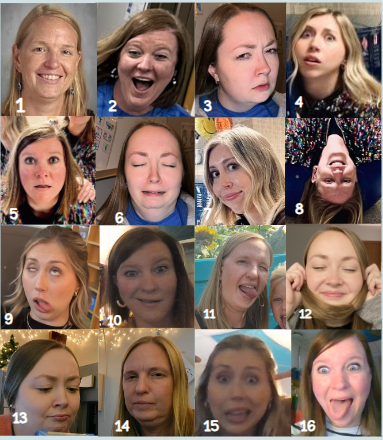 Learning Objectives:
Learn how to collaborate across disciplines to ensure that overlapping challenges related to both sensorimotor skills and communication can be addressed in a coordinated manner. 
Understand the benefits of whole group vs. one-on-one service delivery models.
Explore curriculum-based, individualized, and modified lessons for each student’s unique learning needs.
Fun Tip #1
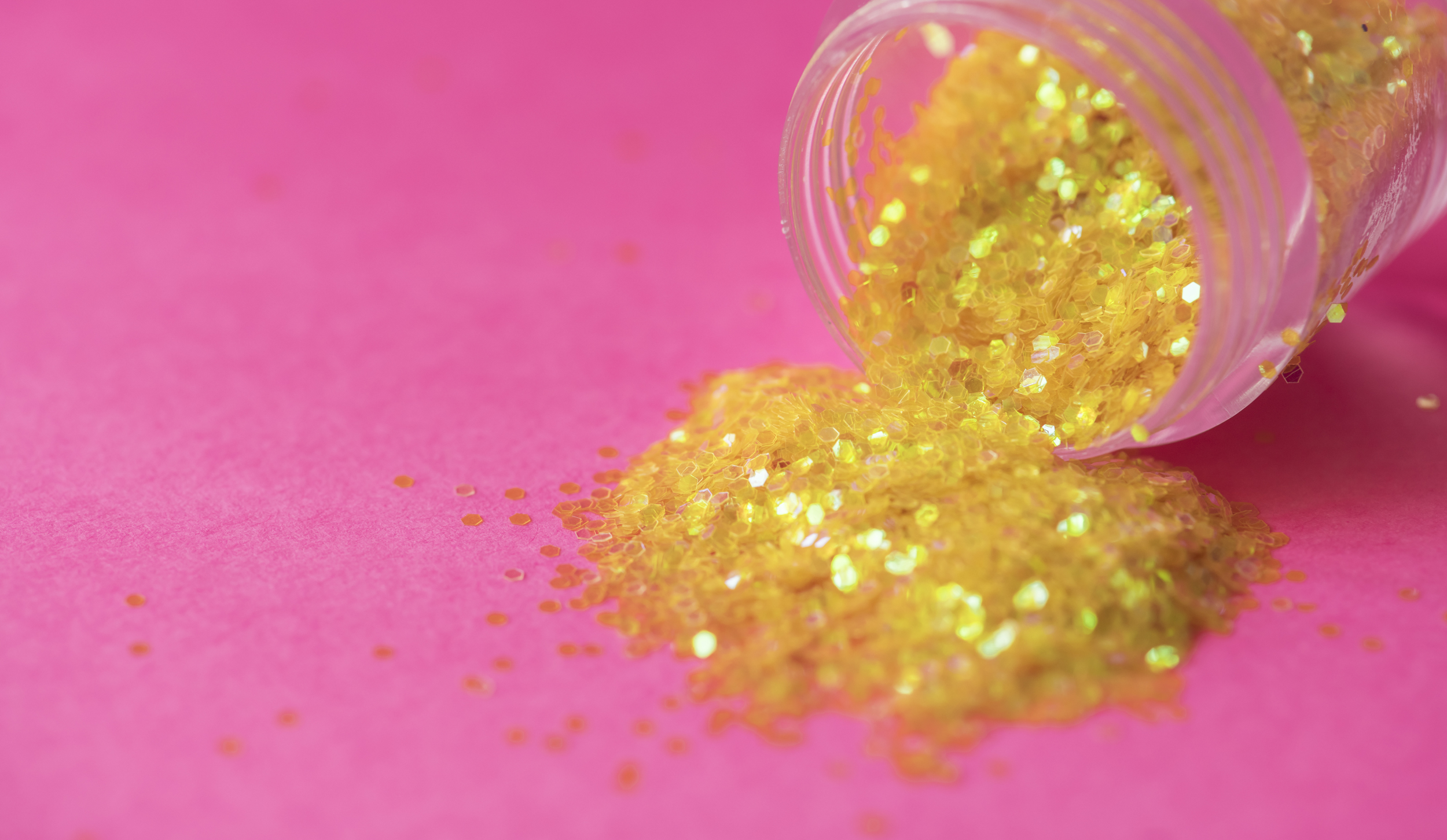 Always. Use. Glitter.

The janitors will love you.  
And so will the children.
What is SpOT?
SpOT is a high language, high fine motor, 30-minute co-therapy whole group session where individualized support is provided to all students to target increasing a student's language and fine motor skills



+supplemental activities related to the theme (sensory boxes, matching activities, etc.)
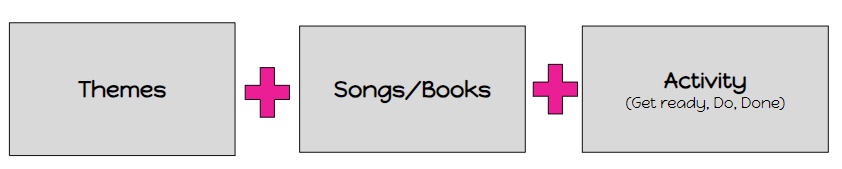 Ws of SpOT
Who? 
Speech + Occupational Therapy
Case Manager & paras
Level 3 classrooms
When? 
1x per week
30 minutes
Why? 
Hands-on training approach for all team members 
Target more goals spontaneously 
Regulation before communication
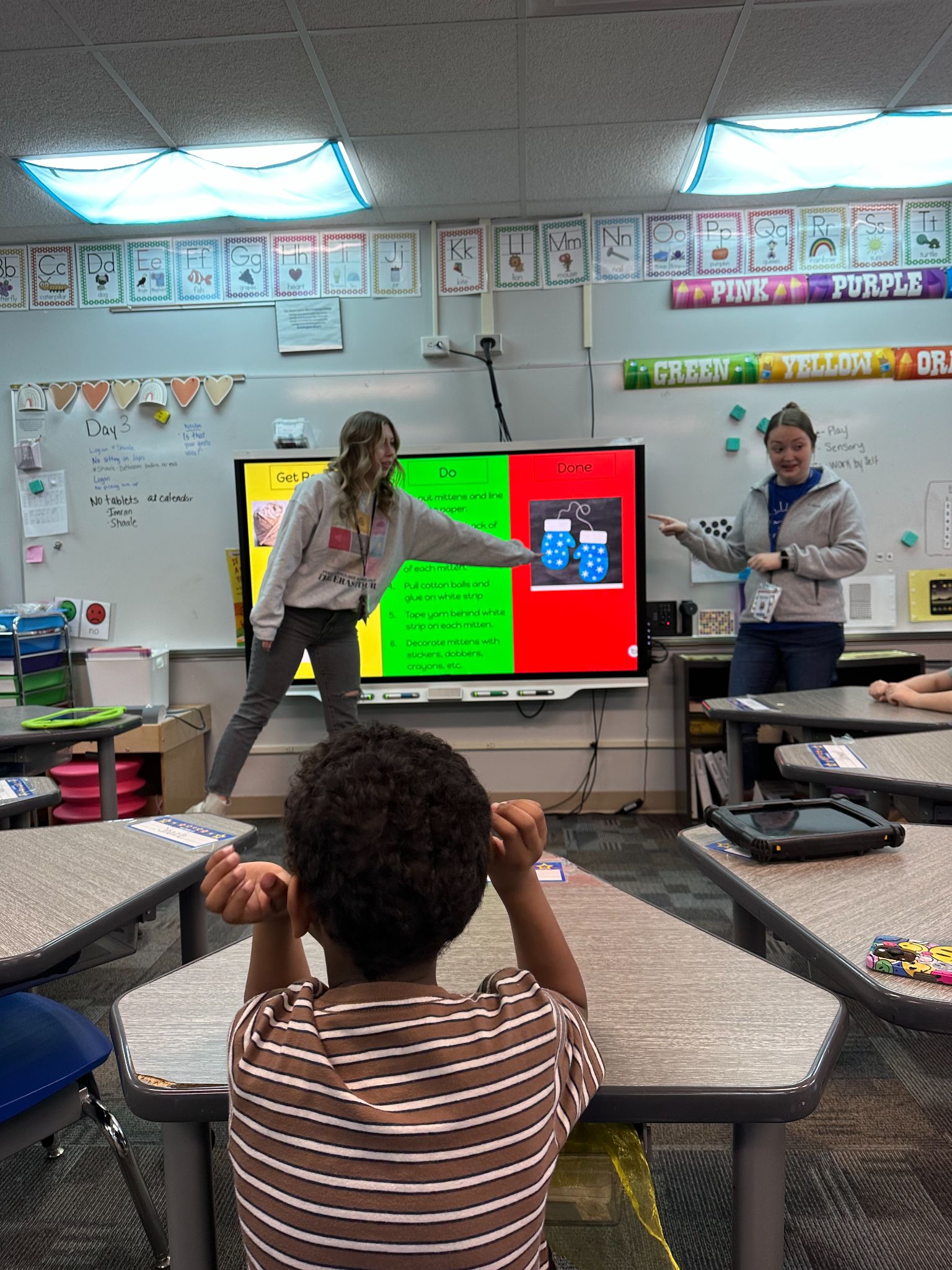 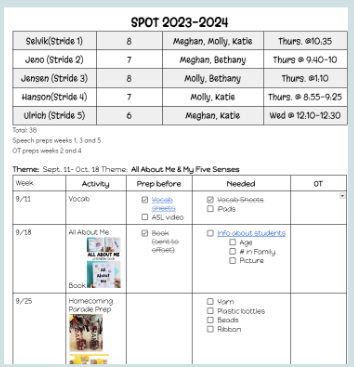 Collaborating
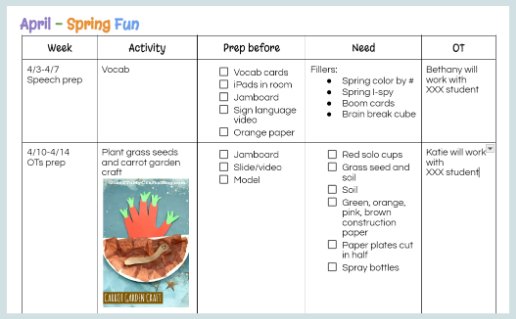 Ideas to Increase Efficiency and Decrease Workload
Fun tip #2
Let's dig deeper...
Training
SpOT Activites
The frills of SpOT
Hands-on Training Tool
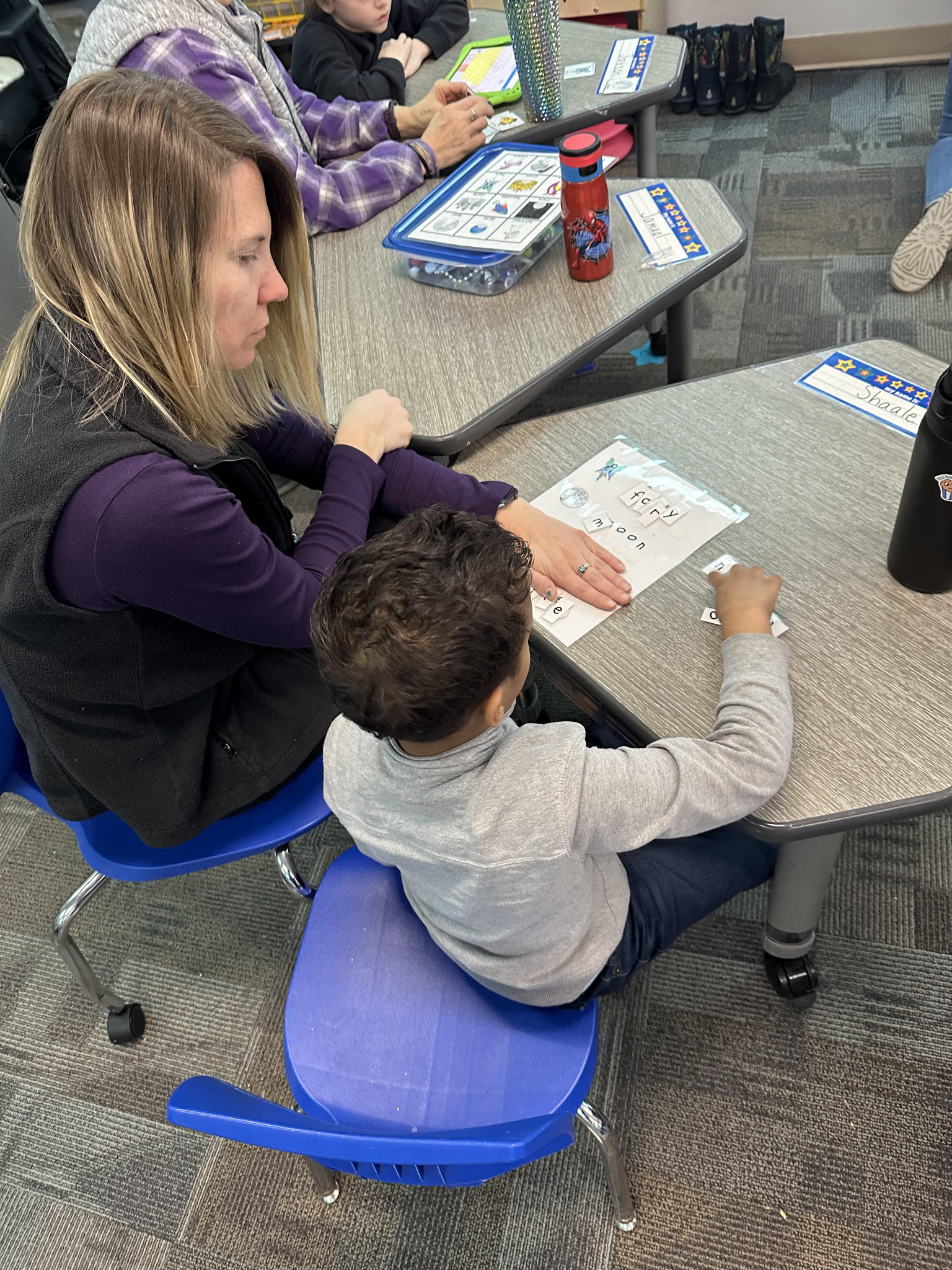 How do we teach all things speech and OT with new staff, new students, new needs, changing modifications, ALL. YEAR. LONG?
Common language
Modifications and adaptions
AAC
Sensory regulation
Fine motor support
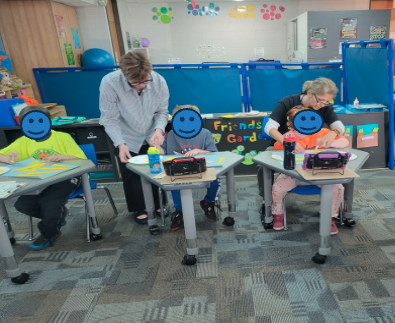 SpOT Activities - Crafts? Why do a craft?
Speech:
Vocabulary
Sequencing and following directions
Temporal, sequential, and spatial directions
+ more!
Occupational therapy:
Fine motor: cutting, pre-writing, coloring, writing name
Hand-eye coordination
Using adapted tools and assistive technology
Tactile input – multi-sensory
Everyone:
Executive functioning skills
SpOT Activities- Games? Why do a game?
Speech:
Engagement and joint attention
Turn-taking and following directions
Memory, attention, problem solving, ability to adapt
Adaptable (cause & effect vs. board game vs. card games)
Occupational therapy:
In-hand manipulation, pincer grasp
Hand strengthening
Hand-eye coordination, bilateral coordination 
Tactile input
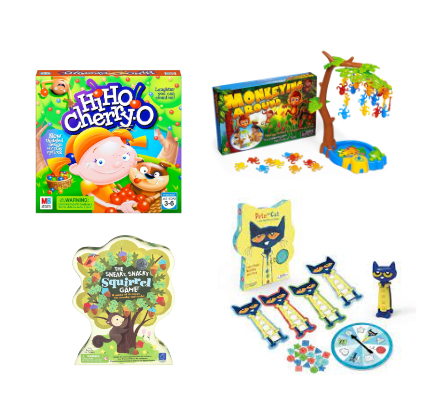 SpOT Activities- Videos? Why show a video?
related to theme
multimodal learning: combining visual, auditory and tactile elements
motivating & positive associations: leads to more participation
Speech:
Labeling, contextualized vocabulary, frequent models
Auditory processing
Comprehension questions 
Occupational therapy:
Movement & sensory input
Calming, deep breathing
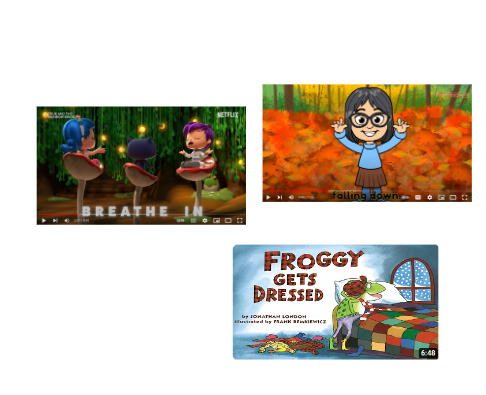 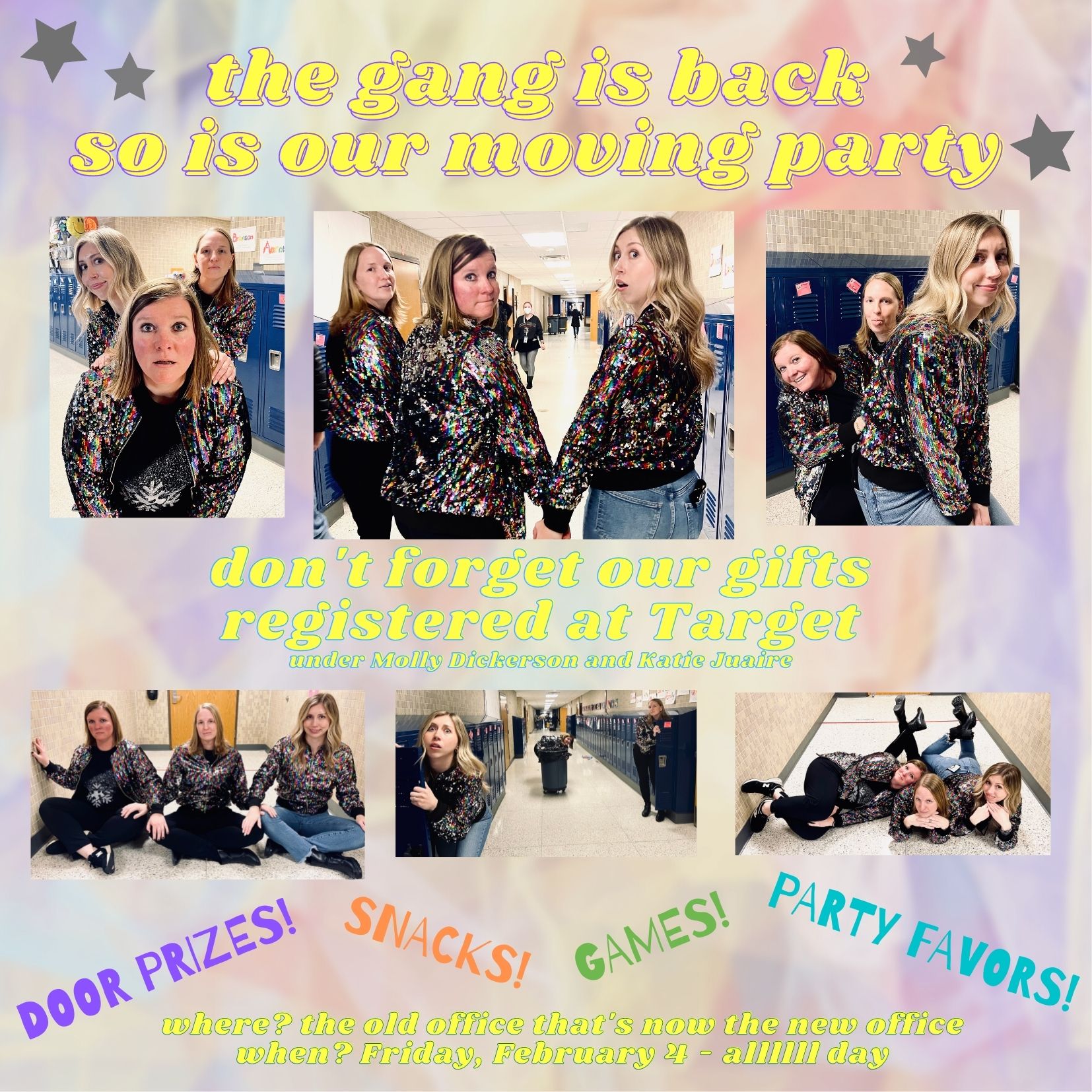 Fun tip #3
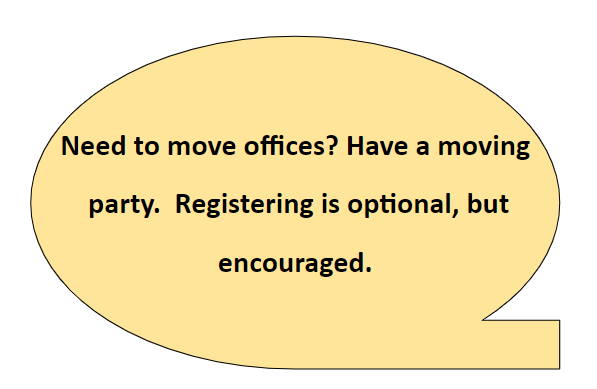 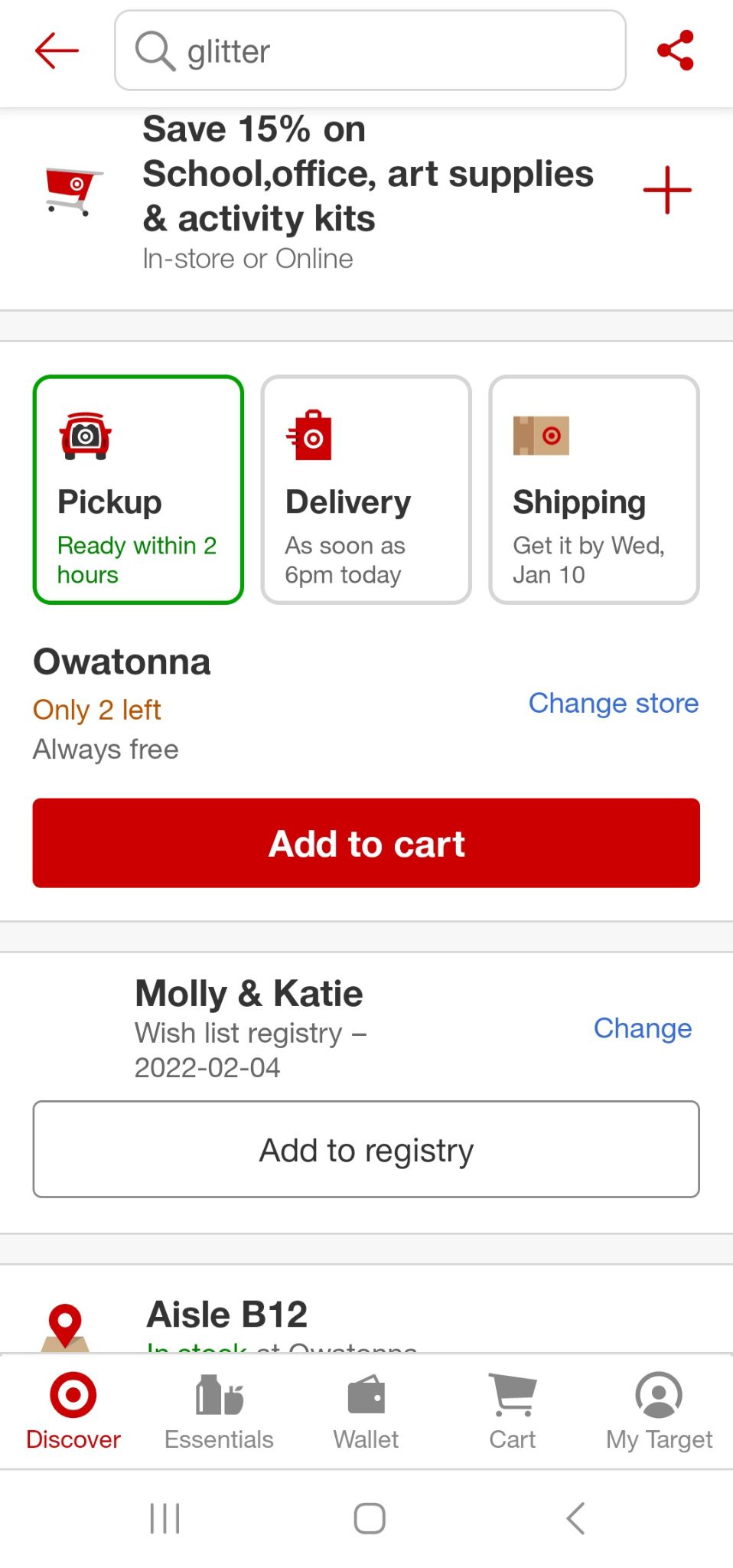 All the Frills
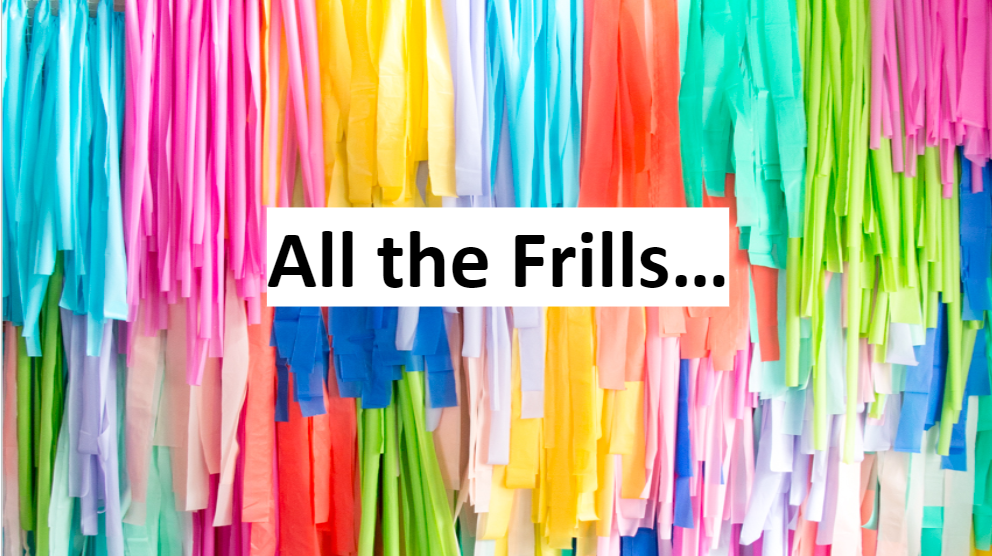 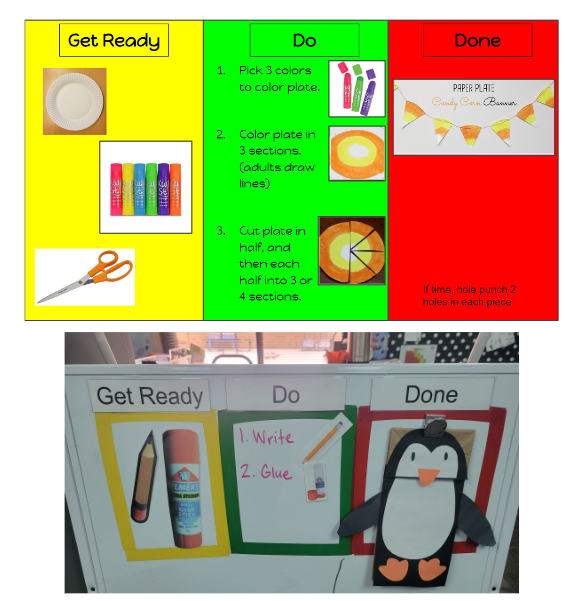 Get ready – Do – Done
Organizing and planning
Task initiation
Impulse control
Self-awareness
Enhances attention and focus 
Structured and supported environment 
Tailored to meet the specific needs of each individual student 
Takes away verbal cues
Visual model
Whole group vs. 1:1
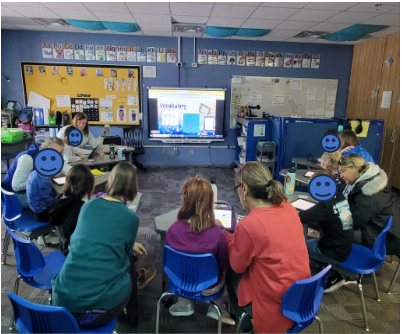 Target multiple goals at the same time 
Modeling and peer learning 
Students can learn from us and each other 
Working on generalization of skills from 1:1 sessions
Engaging and motivating for students 
Interdisciplinary collaboration 
*we still do 1:1 sessions with our friends!
Modifying tasks
Why?
Diverse learning styles, needs, and abilities 
Accommodating different paces of learning
Enhancing engagement and motivation 
Too hard they aren’t going to try 
Promotes inclusivity 
Fosters independence
Examples of Modifying Tasks: Vocab
Typing vocab words
Matching letters to spell vocab words
Tracing words on smartboard
Typing with an external keyboard
Finding words on talker
Typing words in search bar on talker with stylus
Finding words in sensory bin and matching them
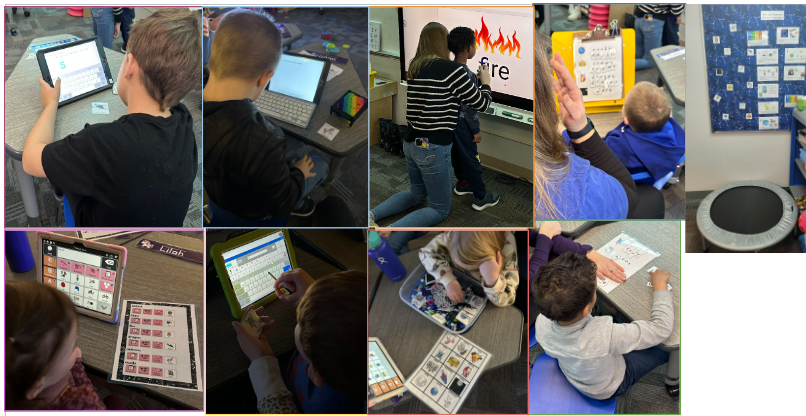 Examples of Modifying Tasks: Crafts
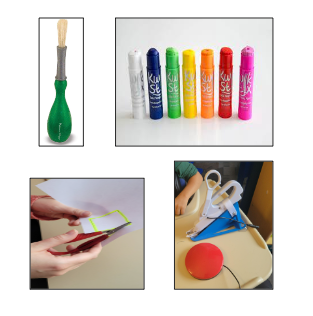 Visual models
Visual boundary for writing name 
“X” for glue spots
Pre-cut out shapes for some students 
Highlighted lines for cutting
Bingo dabbers, paint sticks
Name stamps
Switch scissors
Loop scissors
Slant boards
Pencil grips, modified utensils
Fun tip #4
Common Language
Why?
Consistency between staff
Less words 
Helps with processing
Helps with regulation
Examples:
Do this
Walk with me
Hands down 
First/then
What are you working for?
My turn/your turn
Feet on floor
All done
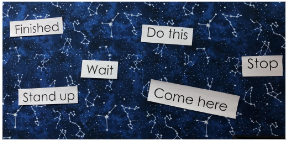 Reinforcers & Regulation
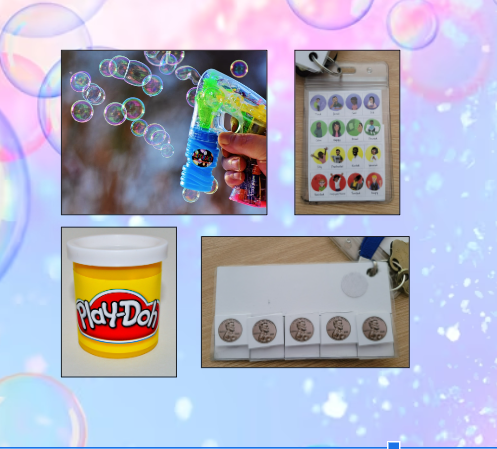 Bubbles
Play-Doh
Fidgets
Toys
Food
Stickers
Videos
Swing
Trampoline
Walk
Variations of SpOT
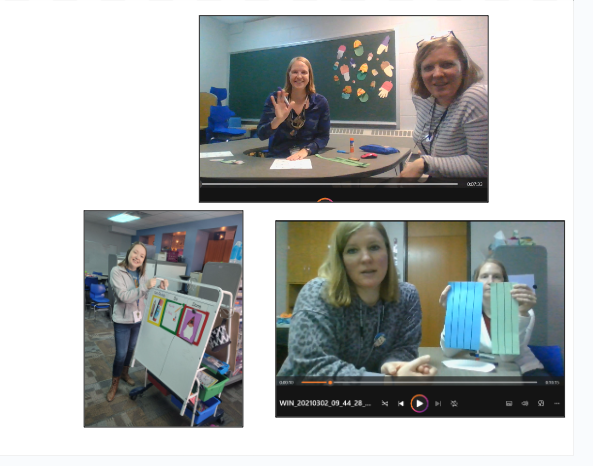 Students receiving level 1 and 2 services and their case managers
Virtual
Groups of 3 - 13 students
On a cart
Brainstorm themes
Fun tip #5: make your co-workers compete for random things
Did you earn all of your pennies?
Questions?
Resources
360 ThinkingTM Cognitive Connections, LLP | www.efpractice.com
© Copyright February 2018, Kristen Jacobsen, M.S., CCC/SLP & Sarah Ward, M.S., CCC/SLP. All copyright and intellectual property rights reserved.
The Zones of Regulation | A Curriculum For Emotional Regulation (https://zonesofregulation.com/)
STAR Program | STAR Autism Support (https://starautismsupport.com/curriculum/star-program)
Thank you!
Molly Dickerson – mdickerson@isd761.org 
Meghan Karsky – mhendricks@isd761.org 
Katie Juaire – kjuaire@isd761.org